IBS les woensdag 1 juni
IBS IRG lj1 p4 lesweek 4
IBS Inrichting van een gebied
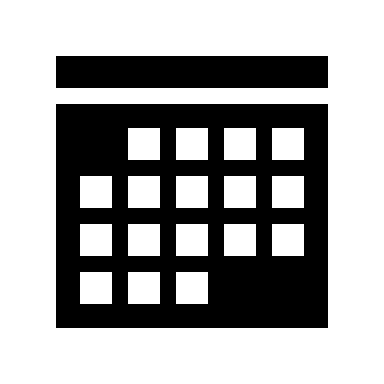 Wanneer
Leerjaar 1, periode 4  
Mei tot en met juli 2022
Les van woensdag 1 juni 2022
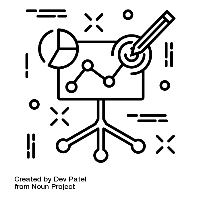 IBS Thema
Onderzoek 
Doelgroepanalyse 
Beleid 
Groen in de stad 
Ontwerpen
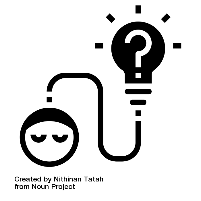 Begrippen: 
Fieldresearch
Eetbaar groen en biodiversiteit
IBS Toetsing
Kennistoets​
Projectverslag 
 Presentatie
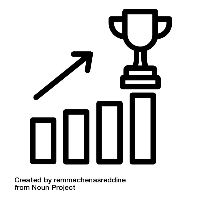 Programma:
Praktische zaken

2. Contact met opdrachtgever en stakeholder …. marktonderzoek > welk field research gaan jullie doen? Afspraken maken! 

3. Keuzemenu: overleg met de groep wie wat gaat doen! 
	10.30: 	ronde 1: workshop eetbaar groen in de stad & biodiversiteit (lokaal 6)
		OF 
		uitleg beoordelingsformulier verslag (lokaal 7)
	11.15: 	ronde 2: helpdesk Excel (lokaal 6)
		OF 
		helpdesk field research (lokaal 7)

4. Na de lunch info en voorbereiding feedbackfriends.
1. Praktische zaken:
Hoe gaan we dat doen?!
2. Fieldresearch
Enquêtes in de brievenbus? 
Uiterlijk tot 14.00 uur aanleveren bij Pascalle; we proberen er 1 document van te maken. 

Samen afspraken maken over verspreiding!
Vanmiddag na de lessen mogelijkheid om in gesprek met kinderen van leiding van de bso.
Laat je opzet eerst even checken!
Enquêtes afnemen door langs de deuren te gaan?
Laat je enquête eerst checken door Stijn of Pascalle. 
Uitovering kan na 13.45 uur of op andere dagen na de lessen.
Email naar Ron en eigenaar De Harmonie kan zo-wie-zo!
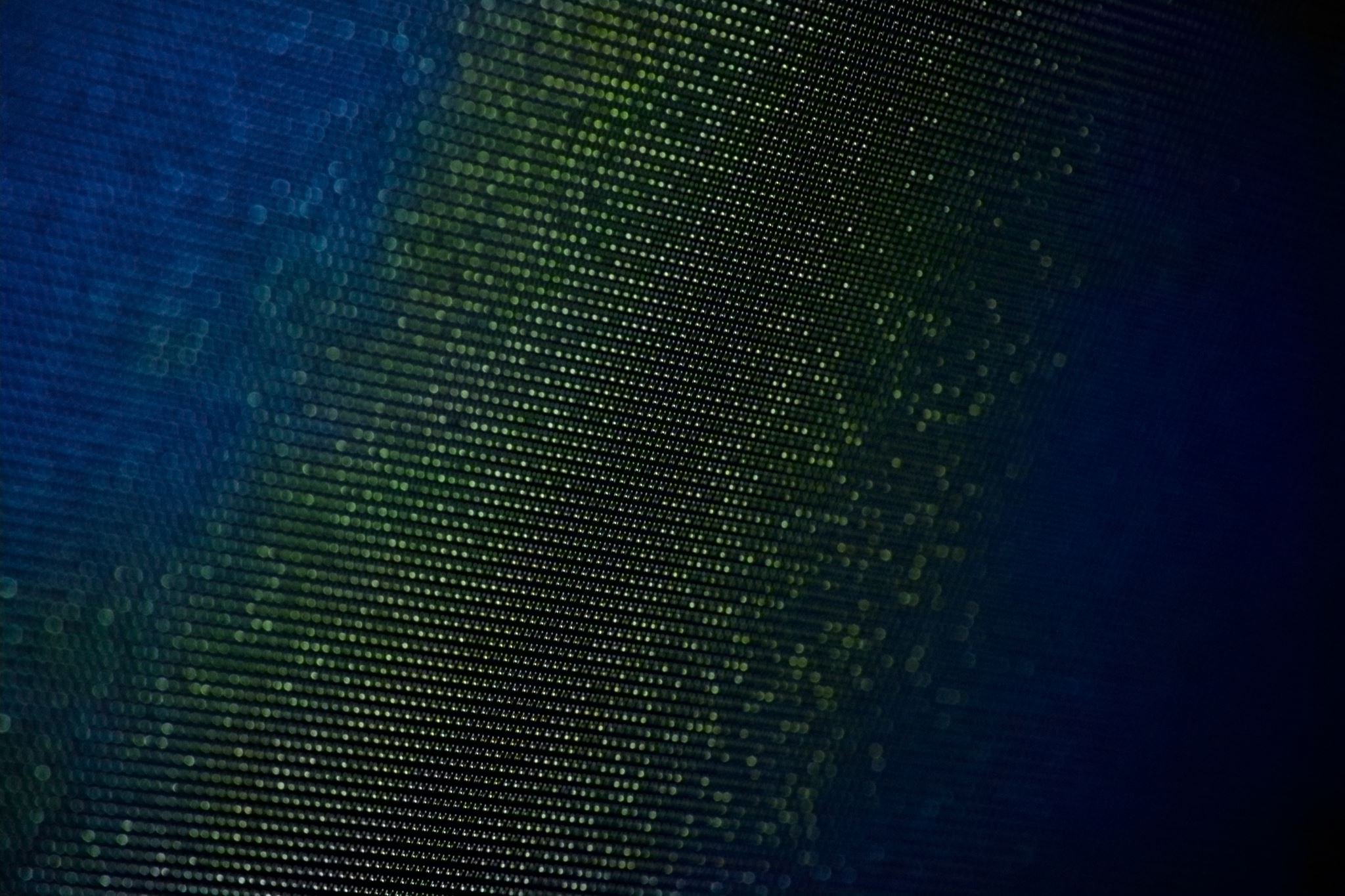 Hoe gaan we dit organiseren?
Jullie keuzemenu
3.
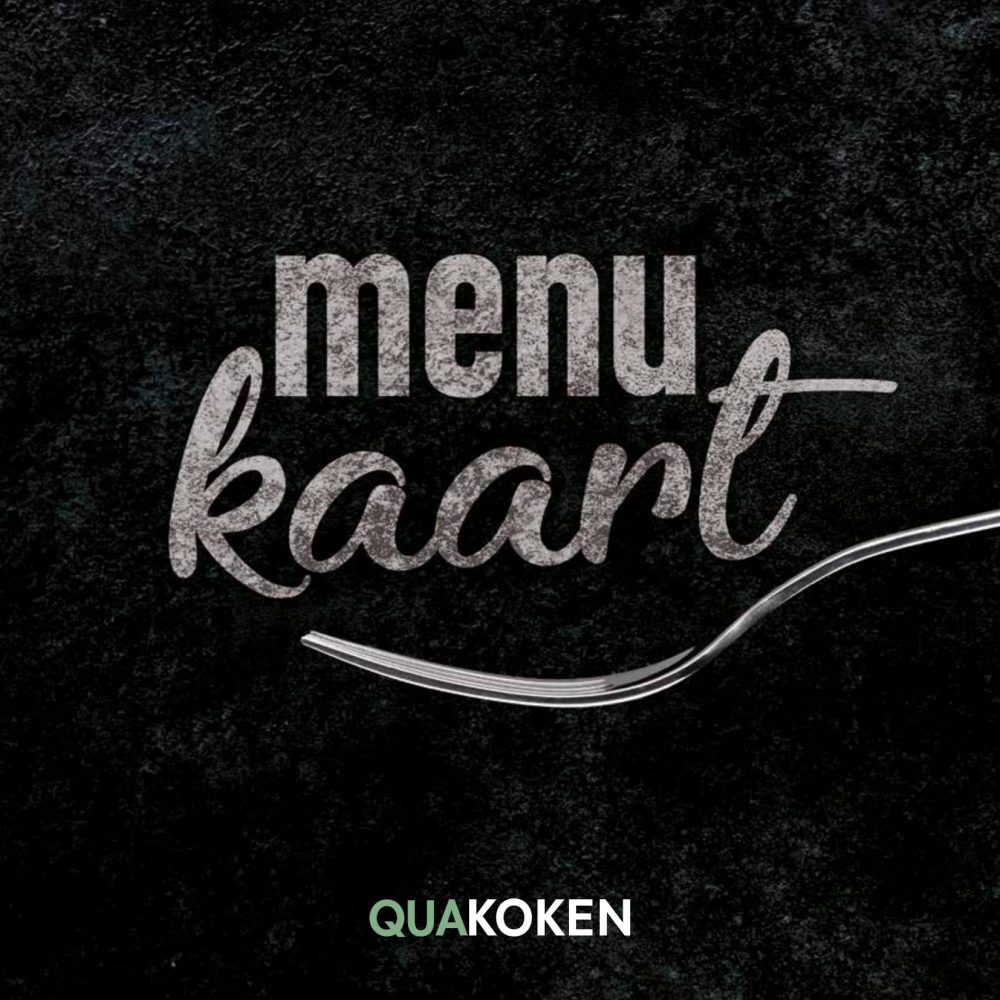 Overleg met jullie groepje en kijk wie wat gaat doen:
ronde 1: 	workshop eetbaar groen in de stad & biodiversiteit (lokaal 6)
		OF 
		uitleg beoordelingsformulier verslag (lokaal 7)

ronde 2: 	helpdesk Excel (lokaal 6)
		OF 
		helpdesk desk research (lokaal 7)
4. Feedbackfriends
IBS Inrichting van een gebied
Lj1 p4 2022
Wat vind je in deze presentatie
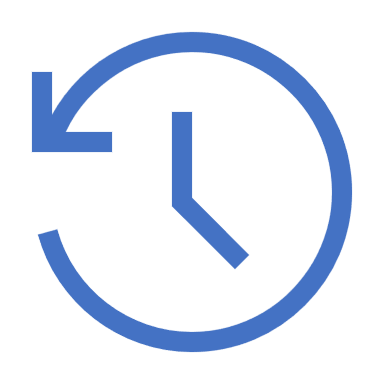 De groepsindeling 
De procedure; hoe werkt het ook alweer
De formulieren
De groepsindeling
De procedure; hoe werkt het ook alweer
Leerarrangementen
Deze helpen je om onderdelen uit het projectverslag te maken, ze zijn als het ware deel-opdrachten
Deze periode 3 leerarrangementen:
	LA 1. Inventariseren Plangebied 
	LA 2. Marktonderzoek
	LA 3. Ontwerp
LA 1: deadline = vrijdag 20 mei 
LA 2: deadline = vrijdag 3 juni  
LA 3: deadline = vrijdag 17 juni 
Inleveren op Teams  EN in je eigen feedback-groep.
Feedbackfriends
Feedbackfriends:
LA1 op wo 1 juni tijdens de IBS-les
LA2 op vrij 10 juni tijdens de IBS-les
LA 3 op vrij 24 juni tijdens de IBS-les
Feedbackfriends
De groepjes zijn gemaakt
Jullie verdelen de LA’s onderling door de LA’s te delen in een teams-chat van de feedbackgroep (die maakt  1 van jullie aan!) 
Iedereen leest dus 1 LA goed door en zorgt voor feedback. Die schrijf je op het formulier.
Jullie voeren samen het gesprek. 
Je geeft feedback op niveau van begripsvorming.
HOE DAN: 
Feedback geven en krijgen is júllie proces, jullie voeren samen het gesprek, wij zijn gespreksleider.
Niveau BEGRIPSVORMING: 
Uit je feedback is op te maken dat je de begrepen hebt wat in het LA beschreven is.  Je zegt iets inhoudelijks over het LA. Daarbij zeg je wat beter kan en hoe dat zou  moeten. 

Niet op de lelijke kaft of mooie inhoudsopgave.
De aanvullingen die je krijgt, probeer je te verwerken in het projectverslag
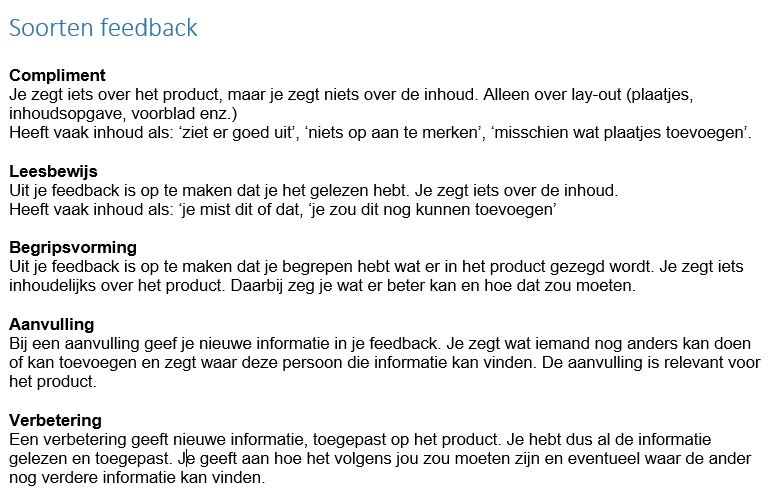 Dooooorrrr naar de kennistoets?!
Je actieve en leerbare houding tijdens de lessen en bijeenkomsten van de feedbackfriends zijn bepalend. 

Je hebt je goed voorbereid en dat zien & horen wij terug. 

Zien we dat niet terug dan kan het zijn dat je niet wordt toegelaten tot de kennistoets.
Want wat ook meetelt:
Je LA’s op tijd inleveren 
Je LA’s van goede kwaliteit maken; zorg dat de stappen van het ‘leerpad’ terug te vinden zijn
En nu?!
Na deze uitleg
Ga even bij elkaar zitten met je feedbackfriends
Maak een chat aan in Teams 
Deel de LA’s met elkaar
Verdeel wie wie feedback geeft
Lees het LA waarop je feedback gaat geven
Denk na over goede feedback op het juiste niveau
Op vrijdag vindt de feedback sessie plaats.